بسم الله الرحمن الرحيمالسلام عليكم ورحمة الله وبركاته
আজকের ক্লাশে স্বাগতম
জামিলাতুন নেছা , সহকারী মৌলভী, ছড়ারকুটি আল ওয়াহেদীয়া ‍দ্বি-মুখী দাখিল মাদ্রাসা, সুন্দরগঞ্জ, গাইবান্ধা।
১০/০২/২০২১
১
শিক্ষক পরিচিতি
جميْلَةُ النسَاء 
 مساعد المعلم
صرركوتي الوحديا دي-موكي
داخل مدرس. سندرغنز. غيبندا.
০১৭৩৭৯৬২২৮১         
nasrindakua@gmail.com
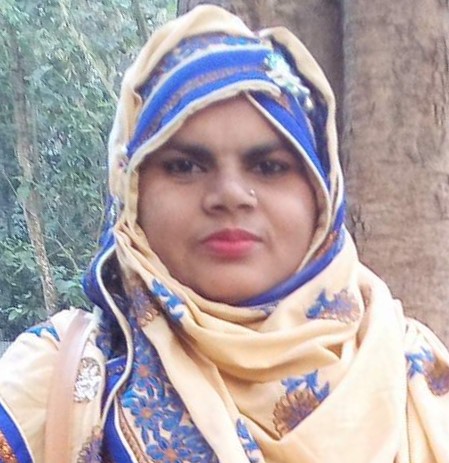 جميْلَةُ النسَاء
জামিলাতুন নেছা , সহকারী মৌলভী, ছড়ারকুটি আল ওয়াহেদীয়া ‍দ্বি-মুখী দাখিল মাদ্রাসা, সুন্দরগঞ্জ, গাইবান্ধা।
১০/০২/২০২১
২
পাঠ পরিচিতি
শ্রেণীঃ ৮ম
৪থ অধ্যয়
১ম পাঠ
বিষয়ঃ আল্ আকায়েদ ওয়াল ফিকহ্
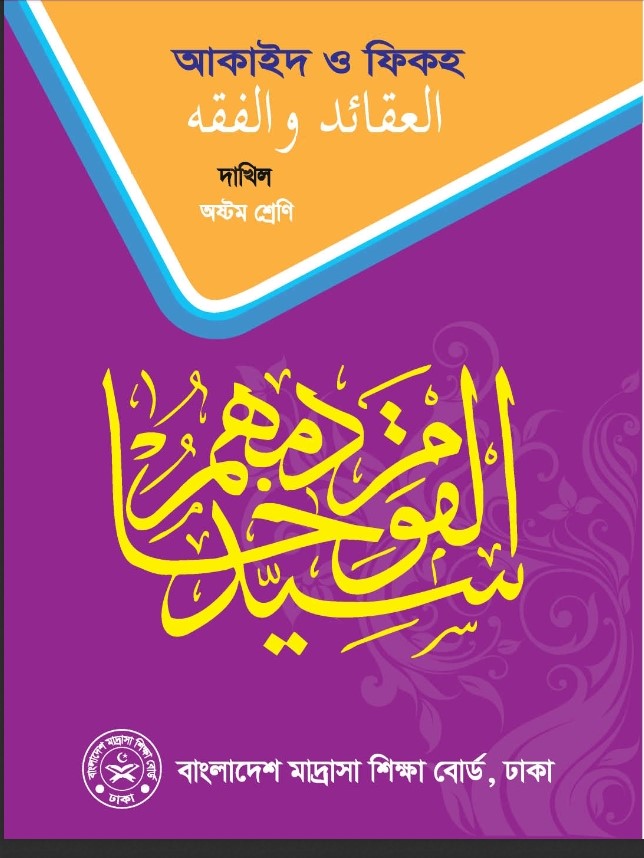 জামিলাতুন নেছা , সহকারী মৌলভী, ছড়ারকুটি আল ওয়াহেদীয়া ‍দ্বি-মুখী দাখিল মাদ্রাসা, সুন্দরগঞ্জ, গাইবান্ধা।
১০/০২/২০২১
৩
এসো আমরা নিম্নের আয়াতটি অনুবাদ সহ পাঠ করি।
كَانَ االنّاسُ اُمَّةً وَاحِدَةً فَبَعَثَ اللهُ النَّبِيِيْنَ مُبَشِّرِيّنَ وَ مُنْذِرِيْنَ وَ اَنْزَلَ مَعَهُمْ الكِتَبَ بِلْحَقِّ لِيَحْكُمَ بَيْنَ اَلنّاسِ فِيّماَ اخْتَلَفُوْا.
অনুবাদঃ মানুষ এক ও অভিন্ন দীনের অনুসারী ছিল। এর পর আল্লহ নবীগনকে পাঠাতে শুরু করেন। তারা সুসংবাদদাতা ও ভয় প্রদর্শন কারী ছিল এবং তাদের সঙ্গে পরম সত্যতা সহকারে কিতাব নাযিল করেন  যেন সত্য সম্পর্কে লোকদের মধ্যে সৃষ্ট মতপার্থের ব্যাপারে চুড়ান্ত ফয়সালা দিতে পারে।   সুরা বাকারাঃ২১৩
জামিলাতুন নেছা , সহকারী মৌলভী, ছড়ারকুটি আল ওয়াহেদীয়া ‍দ্বি-মুখী দাখিল মাদ্রাসা, সুন্দরগঞ্জ, গাইবান্ধা।
১০/০২/২০২১
৪
আমরা একটি ভিডিও দেখি
জামিলাতুন নেছা , সহকারী মৌলভী, ছড়ারকুটি আল ওয়াহেদীয়া ‍দ্বি-মুখী দাখিল মাদ্রাসা, সুন্দরগঞ্জ, গাইবান্ধা।
১০/০২/২০২১
৫
পাঠ শিরনাম
নাবী ও রাসুল
জামিলাতুন নেছা , সহকারী মৌলভী, ছড়ারকুটি আল ওয়াহেদীয়া ‍দ্বি-মুখী দাখিল মাদ্রাসা, সুন্দরগঞ্জ, গাইবান্ধা।
১০/০২/২০২১
৬
শিখন ফল
এই পাঠ শেষে শিক্ষার্খীরা।
নাবী শব্দের অর্থ কি তা বলতে পারবে। 
রাসুল শব্দের অর্থ বলতে পারবে।
নবী ও রাসুলের মধ্যে পার্থক্য  কি তা জানতে পারবে।
জামিলাতুন নেছা , সহকারী মৌলভী, ছড়ারকুটি আল ওয়াহেদীয়া ‍দ্বি-মুখী দাখিল মাদ্রাসা, সুন্দরগঞ্জ, গাইবান্ধা।
১০/০২/২০২১
৭
نَبِيٌ
نَبِيٌ শব্দের অথ সংবাদ দাতা। শব্দটি النبوة  মসদার ও নাবা শব্দমূল থেকে উদ্ভুত। নাবা শব্দের অর্থ সংবাদ। কারো কারো মতে এর মুল হচ্ছে نبو  এর অর্থ হলো  উচ্চ মর্যাদা ও উন্নত সম্মান সম্পন্ন।
শরিয়তের পরিভাষায়ঃ اَنَّبِيُّ هُوَ المَبْعوْثُ لِتَقْرِيْرِ شَرْعٍ مِنْ قَبْلِهِ নবি হলো প্রেরিত এমন বান্দা যাকে তার পূর্বের শরিয়ত বাস্তবায়নের জন্য প্রেরণ করা হয়েছে।
জামিলাতুন নেছা , সহকারী মৌলভী, ছড়ারকুটি আল ওয়াহেদীয়া ‍দ্বি-মুখী দাখিল মাদ্রাসা, সুন্দরগঞ্জ, গাইবান্ধা।
১০/০২/২০২১
৮
رَسُوْلٌ
رَسُوْلٌ শব্দের অর্থ বার্তাবাহক দুত, বাণী বাহ, ইত্যাদি।
اَلرِساَلةُ মাসদার থেকে আগত। এর অর্থ হলো চিঠি পত্র, বার্তা,বা পুস্তক।
আর رَسُلٌ হলো এর বহুবচন। শরিয়তের পরিভাষায়- 
الرسول من أوحيَ إليهِ بشرعٍ جديدٍ যাকে নতুন শরিয়াত প্রদান করা হয়েছে, তাকে রাসুল বলে।
জামিলাতুন নেছা , সহকারী মৌলভী, ছড়ারকুটি আল ওয়াহেদীয়া ‍দ্বি-মুখী দাখিল মাদ্রাসা, সুন্দরগঞ্জ, গাইবান্ধা।
১০/০২/২০২১
৯
নাবী ও রাসুলের মদ্ধে পার্থক্য
১।নবি রসুলের পার্থক্য মূলতঃ দাওয়াতের ক্ষেত্রে। নবিগনের দাওয়াত ছিল সীমিত পরিসরে আর রসুলগনের দাওয়াত ছিল সার্বজনীন। 
২। রসুল বলা হয় আল্লাহর আইন কানুন, বিধি,বিধান সৃস্টির নিকট পৌচানোর জন্য আল্লাহ কর্তৃক প্রেরিত ব্যক্তিকে। আর নবি বলা হয়, আল্লাহর পক্ষ থেকে সত্য স্বপ্ন অথবা ফেরেস্তা প্রেরনের মাধ্যমে যার প্রতি বিশেষ ধরনের  ওহী নাযিল করা হয়েছে, এরুপ মননীত ব্যক্তিকে।
৩। যে সব নবির নিকট কিতাব প্রেরন করা হয়েছে এবং যাদেরকে নতুন শরিয়াত দেওয়া হয়েছে তাদেরকে বলা হয় রসুল। আর যেসব নবির প্রতি কিতাব নাযিল হয়নি, পূর্ব্বতী রসুলগনের প্রচারিত শরিয়ত প্রচার করেছেন, তাদেরকে বলা হয় নবি।
৪। প্রত্যেক রসুলই নবি কিন্ত প্রত্যেক নবিই রসুল নন।
জামিলাতুন নেছা , সহকারী মৌলভী, ছড়ারকুটি আল ওয়াহেদীয়া ‍দ্বি-মুখী দাখিল মাদ্রাসা, সুন্দরগঞ্জ, গাইবান্ধা।
১০/০২/২০২১
১০
একক কাজ
نبىٌ কাকে বলে?
জামিলাতুন নেছা , সহকারী মৌলভী, ছড়ারকুটি আল ওয়াহেদীয়া ‍দ্বি-মুখী দাখিল মাদ্রাসা, সুন্দরগঞ্জ, গাইবান্ধা।
১০/০২/২০২১
১১
এসো মিলিয়ে নিই
نَبِيٌ শব্দের অথ সংবাদ দাতা। শব্দটি النبوة  মসদার ও নাবা শব্দমূল থেকে উদ্ভুত। নাবা শব্দের অর্থ সংবাদ। কারো কারো মতে এর মুল হচ্ছে نبو  এর অর্থ হলো  উচ্চ মর্যাদা ও উন্নত সম্মান সম্পন্ন।
শরিয়তের পরিভাষায়ঃ اَنَّبِيُّ هُوَ المَبْعوْثُ لِتَقْرِيْرِ شَرْعٍ مِنْ قَبْلِهِ নবি হলো প্রেরিত এমন বান্দা যাকে তার পূর্বের শরিয়ত বাস্তবায়নের জন্য প্রেরণ করা হয়েছে।
জামিলাতুন নেছা , সহকারী মৌলভী, ছড়ারকুটি আল ওয়াহেদীয়া ‍দ্বি-মুখী দাখিল মাদ্রাসা, সুন্দরগঞ্জ, গাইবান্ধা।
১০/০২/২০২১
১২
رَسُوْلٌ কাকে বলে?
১৩
জামিলাতুন নেছা , সহকারী মৌলভী, ছড়ারকুটি আল ওয়াহেদীয়া ‍দ্বি-মুখী দাখিল মাদ্রাসা, সুন্দরগঞ্জ, গাইবান্ধা।
১০/০২/২০২১
এসো মিলিয়ে নিই
رَسُوْلٌ শব্দের অর্থ বার্তাবাহক দুত, বাণী বাহ, ইত্যাদি।
اَلرِساَلةُ মাসদার থেকে আগত। এর অর্থ হলো চিঠি পত্র, বার্তা,বা পুস্তক।
আর رَسُلٌ হলো এর বহুবচন। শরিয়তের পরিভাষায়- 
الرسول من أوحيَ إليهِ بشرعٍ جديدٍ যাকে নতুন শরিয়াত প্রদান করা হয়েছে, তাকে রাসুল বলে।
১৪
জামিলাতুন নেছা , সহকারী মৌলভী, ছড়ারকুটি আল ওয়াহেদীয়া ‍দ্বি-মুখী দাখিল মাদ্রাসা, সুন্দরগঞ্জ, গাইবান্ধা।
১০/০২/২০২১
দলীয় কাজ
প্রিয়নবী (সঃ) এর প্রতি মোহব্বত সৃষ্টির ৩ টি উপায় তোমার খাতায় লিখ।
১৫
জামিলাতুন নেছা , সহকারী মৌলভী, ছড়ারকুটি আল ওয়াহেদীয়া ‍দ্বি-মুখী দাখিল মাদ্রাসা, সুন্দরগঞ্জ, গাইবান্ধা।
১০/০২/২০২১
দলীয় কাজের সমাধান
১। বেশি বেশি দরুদ ও সালাম পাঠ করা।
২।প্রতি পদক্ষেপে তার সুন্নত অনুসরণ করা।
৩। প্রিয়নবী (সঃ) এর রওযা যিয়ারত করা।
১৬
জামিলাতুন নেছা , সহকারী মৌলভী, ছড়ারকুটি আল ওয়াহেদীয়া ‍দ্বি-মুখী দাখিল মাদ্রাসা, সুন্দরগঞ্জ, গাইবান্ধা।
১০/০২/২০২১
মুল্যয়ন
نَبِيٌ  কাকে বলে?
رَسُوْلٌ কাকে বলে?
১৭
জামিলাতুন নেছা , সহকারী মৌলভী, ছড়ারকুটি আল ওয়াহেদীয়া ‍দ্বি-মুখী দাখিল মাদ্রাসা, সুন্দরগঞ্জ, গাইবান্ধা।
১০/০২/২০২১
বাড়ীর কাজ
রসুল (সঃ) এর আগমনের উদ্দেশ্য কি ছিল,
সে বিষয়ে  ৫ লাইন তোমার খাতায় লিখে আনবে।
১৮
জামিলাতুন নেছা , সহকারী মৌলভী, ছড়ারকুটি আল ওয়াহেদীয়া ‍দ্বি-মুখী দাখিল মাদ্রাসা, সুন্দরগঞ্জ, গাইবান্ধা।
১০/০২/২০২১
ধন্যবাদ
১৯
জামিলাতুন নেছা , সহকারী মৌলভী, ছড়ারকুটি আল ওয়াহেদীয়া ‍দ্বি-মুখী দাখিল মাদ্রাসা, সুন্দরগঞ্জ, গাইবান্ধা।
১০/০২/২০২১